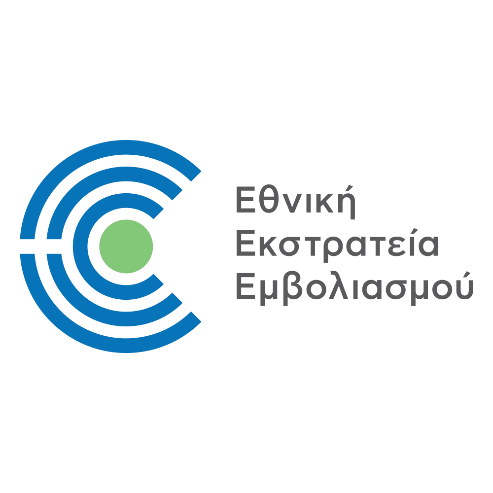 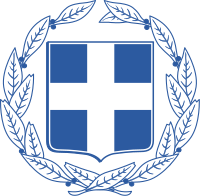 Εμβολιαστική Κάλυψη ανά Περιφέρεια